GIBSON 60's J-45 Original EB
1960'sスタイルのJ45。アジャスタブルサドル、ホワイトラージピックガード、エボニーブラックカラーなど、人気仕様が詰まった1本。
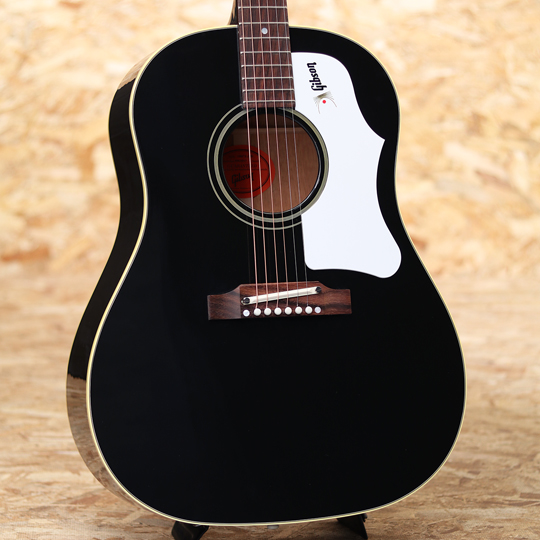 [注文番号]　　26852
[ご注文日]　　2022年05月01日
[ログインID]　akiotamagawa0
[お支払方法]　Amazon Pay
[お買上金額]
　・商品代金　270,909円
　・消費税　　　27,091円
　・（外税対象額）　　　270,909円
　・お支払い合計金額　　　　298,000円
　・お支払い金額　298,000円 （税込）
https://www.mikigakki.com/ec/pro/disp/B/60sj45oreb220430
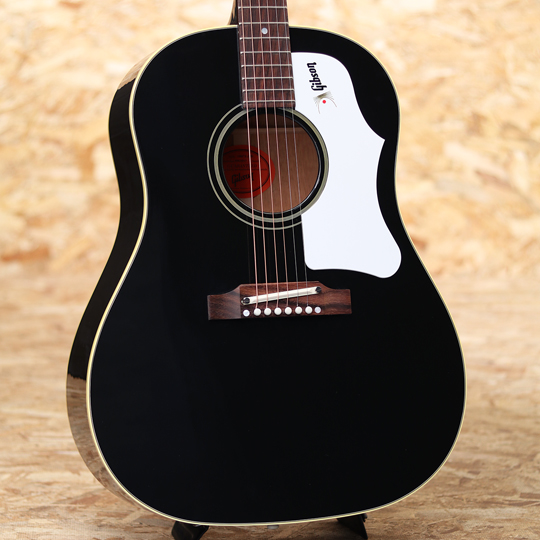 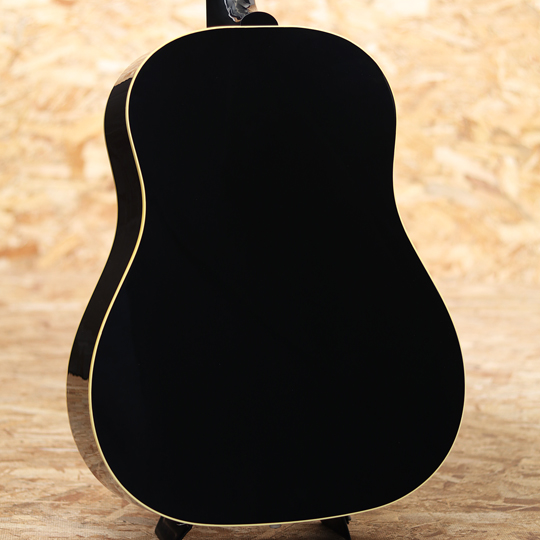 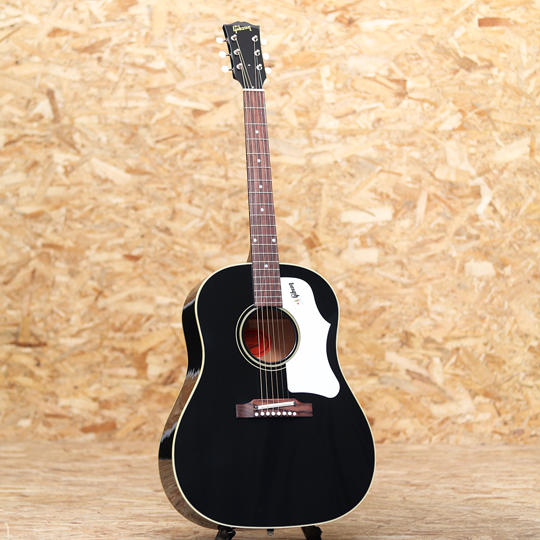 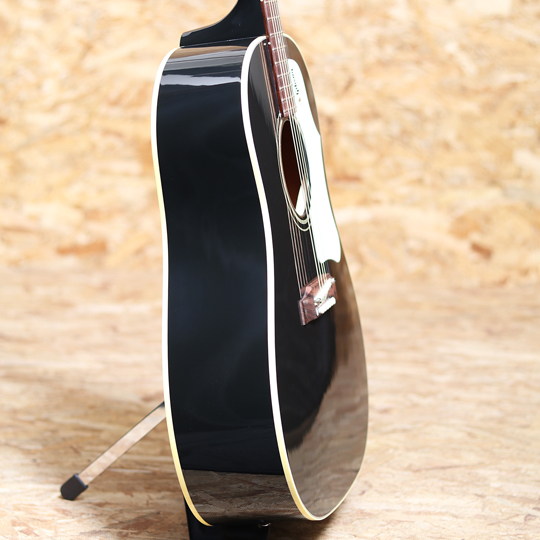 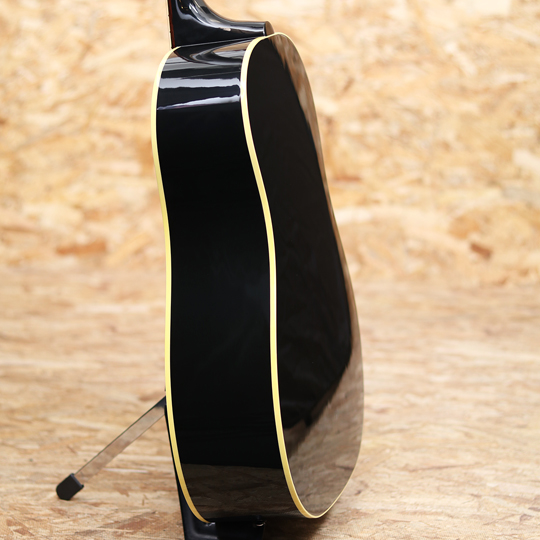 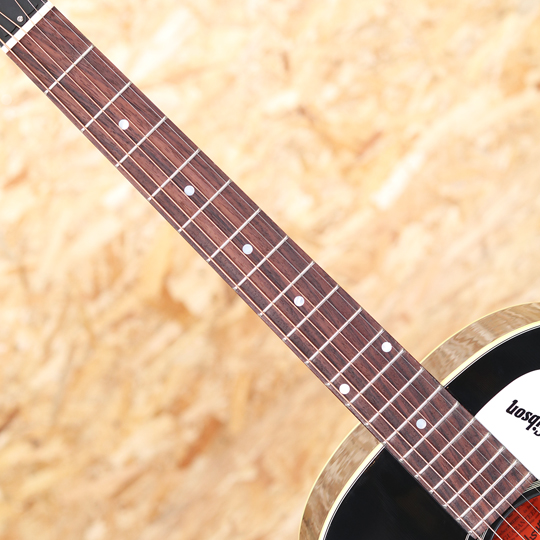 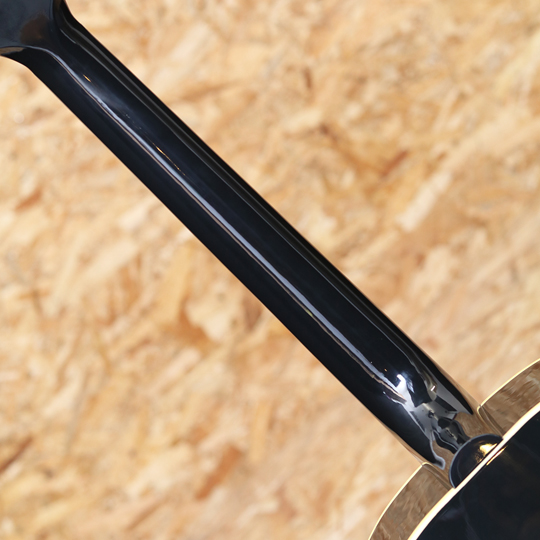 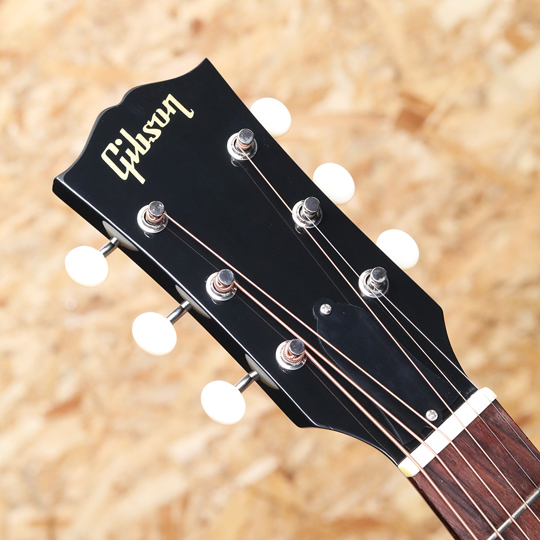 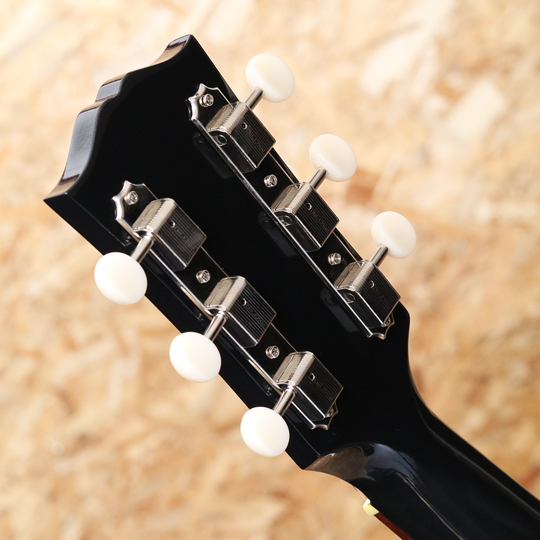